CONNECTing…
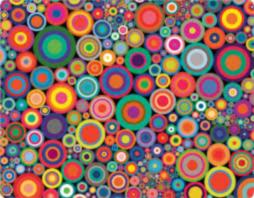 CONNECTVerb: bring together or into contact so that a real or notional link is established
Synonyms:
Join* link* anchor* bond
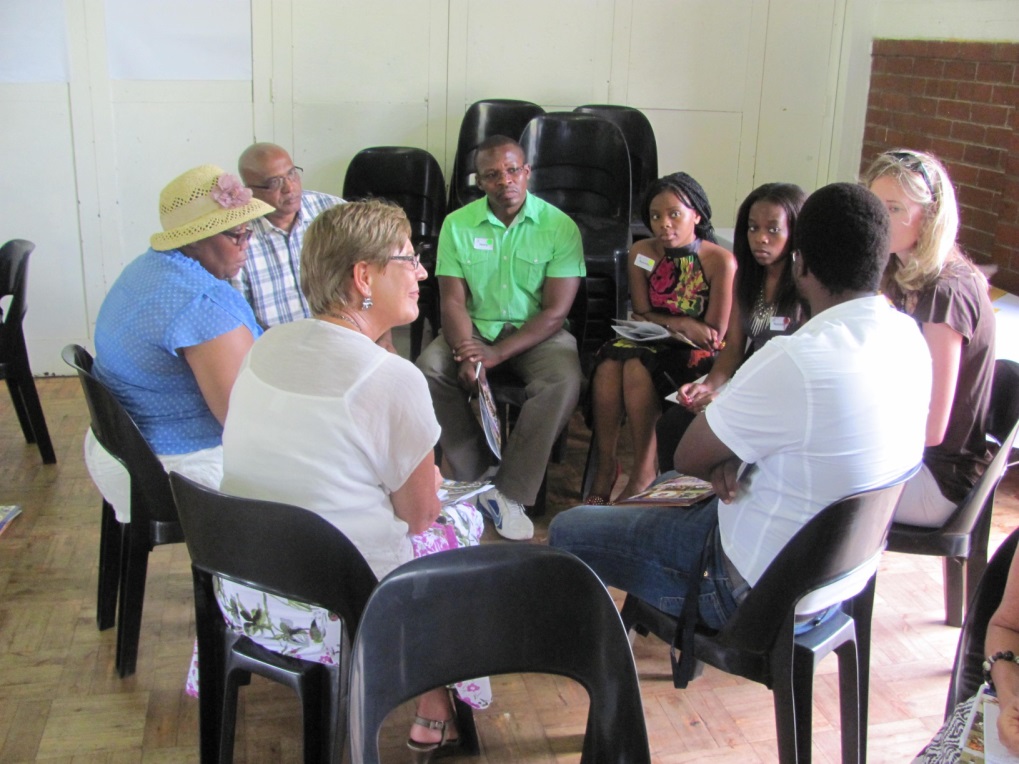 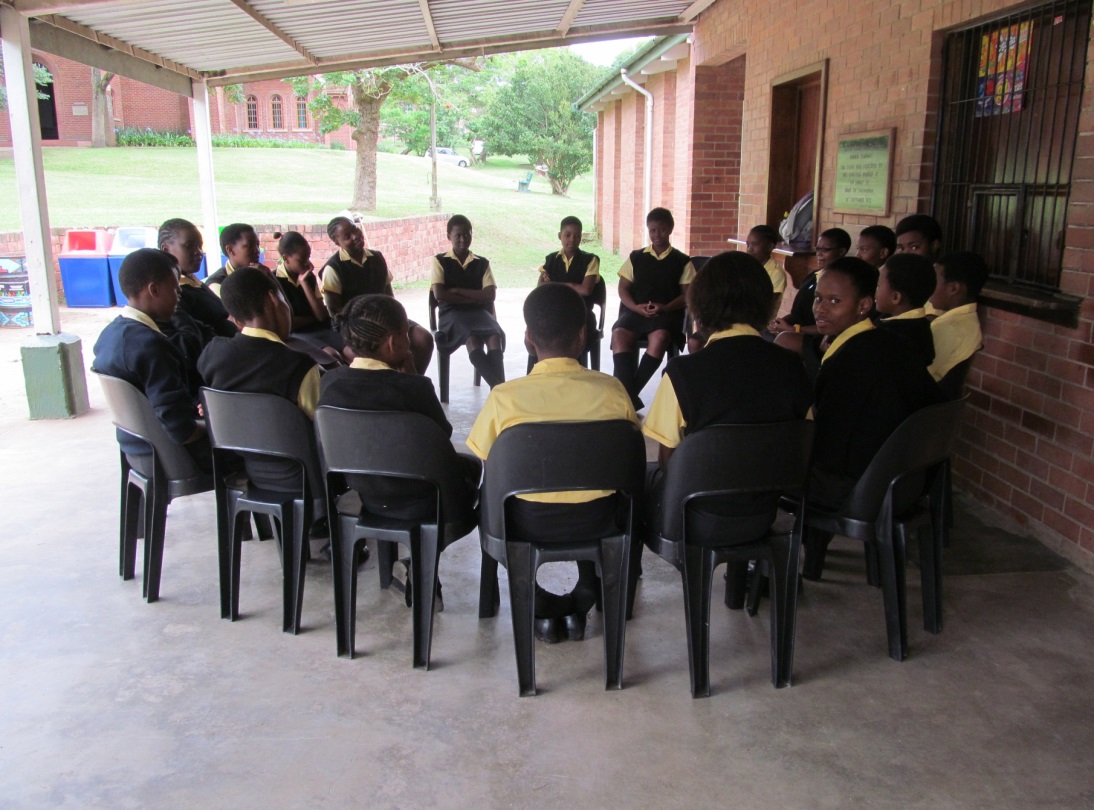 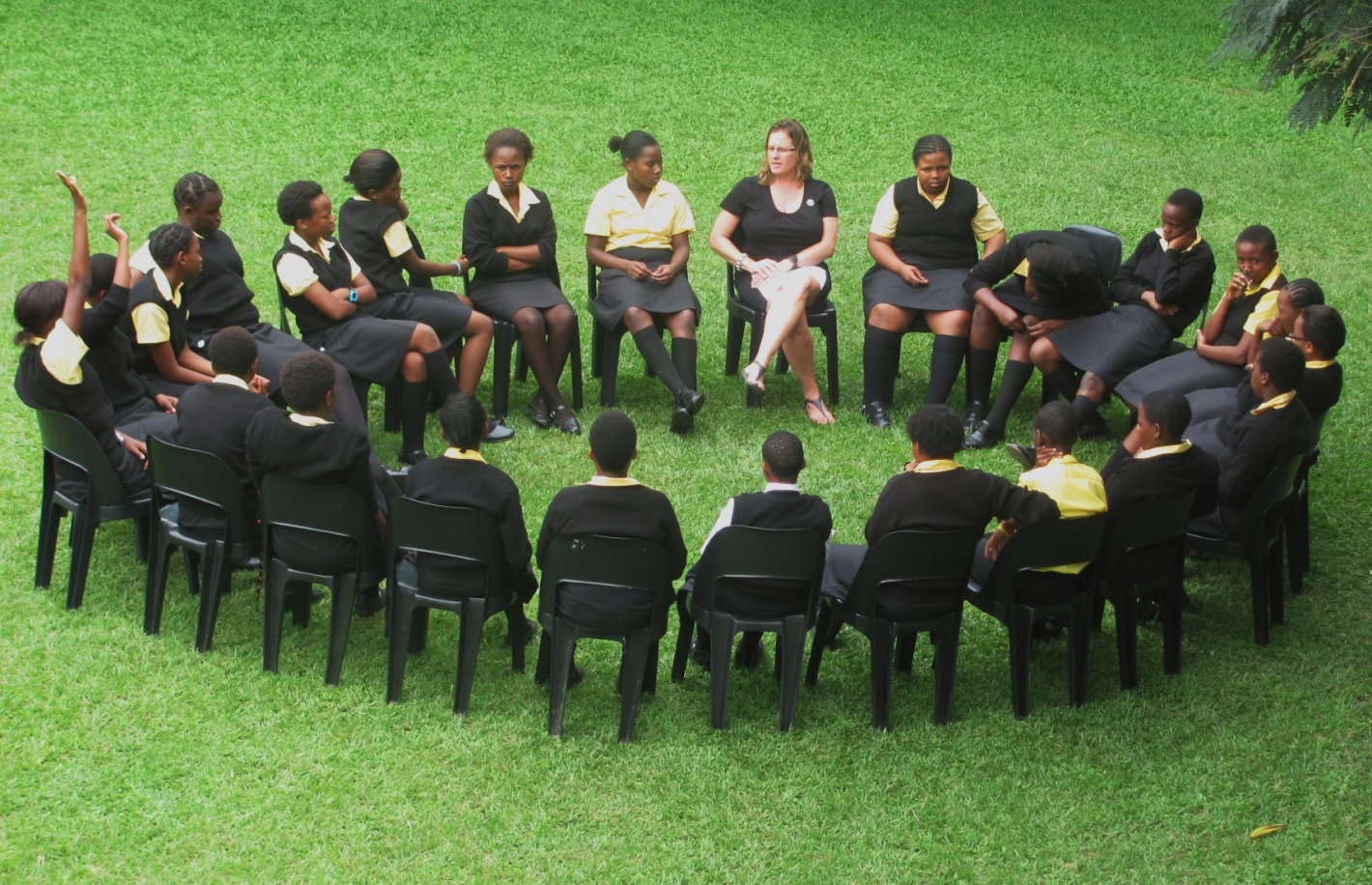 CONNECT
Themes for CONNECTing…
Study skills – Studying smarter
Taking responsibility as a student
So you think you can write exams
Results and Pass Requirements
What’s cluttering up your life?
Democracy and Elections
Emotional Intelligence
Servant Leadership
Student review and development
Learning styles
Meetings
Problem-solving
Checking-in
Discipline
LO
CONNECT
Academics
Mentoring
Reflecting
the art ofdifficultconversation
Reflections